CHRISTMAS TRADITIONS
UNIT 1:Introduction

Instructor: Paraskevi vasiliadou
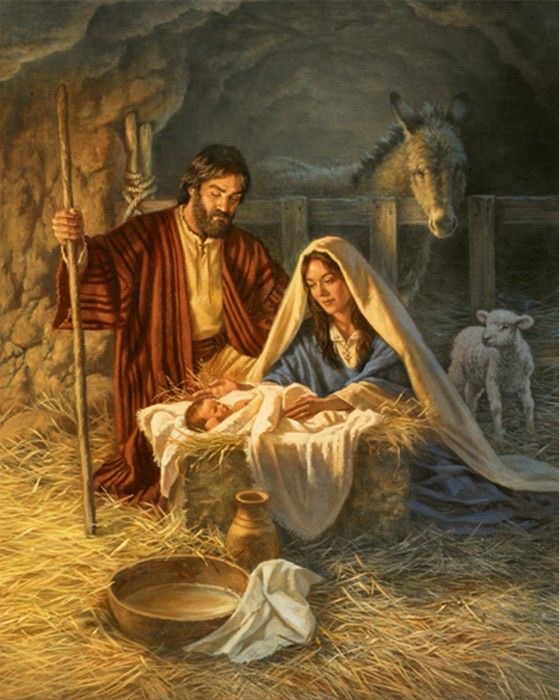 Christmas is celebrated on December 25th, and it is a season of joy, happiness and peace. It is an important holiday as we celebrate the birth of Jesus Christ, according the Christian religion. It is a season full of traditions, some shared all around the world.
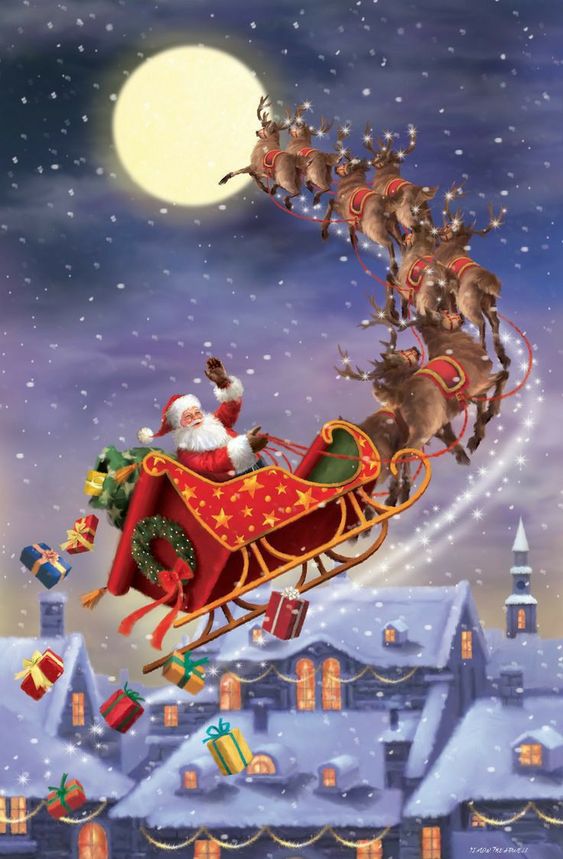 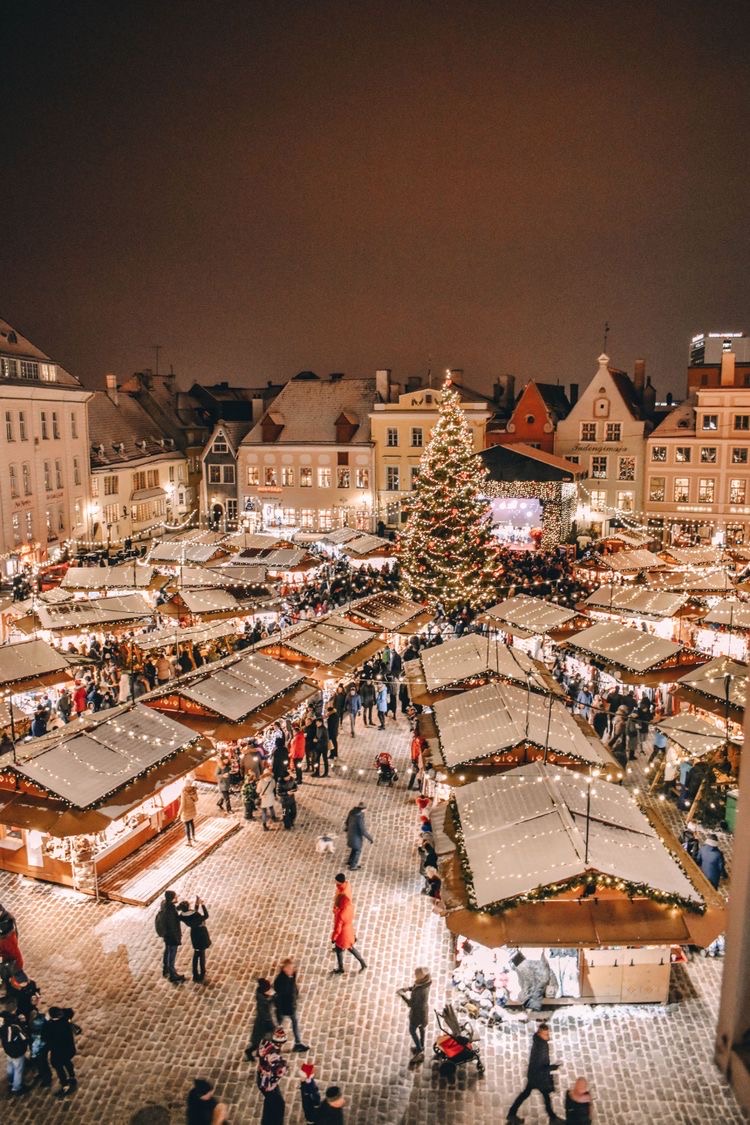 Christmas traditions include a variety of customs, religious practices, rituals, and folklore associated with the celebration of Christmas. Many of these traditions vary by country or region, while others are practiced in a virtually identical manner across the world.
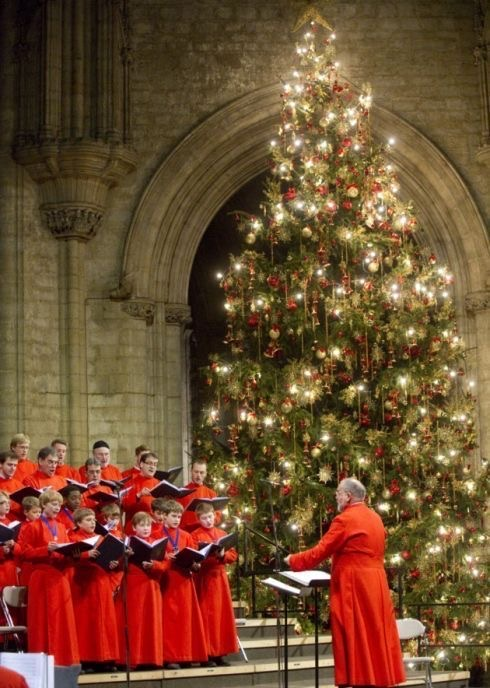 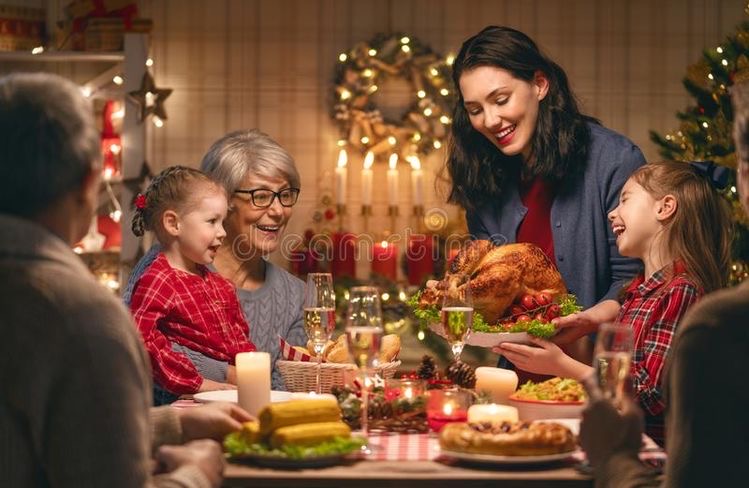 Popular customs include exchanging gifts, decorating Christmas trees, attending church, sharing meals with family and friends and, of course, waiting for Santa Claus to arrive.
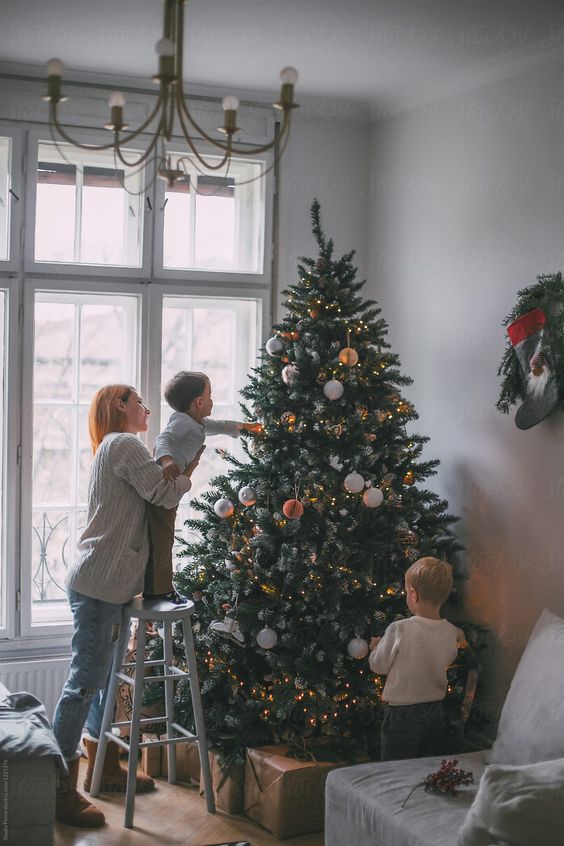 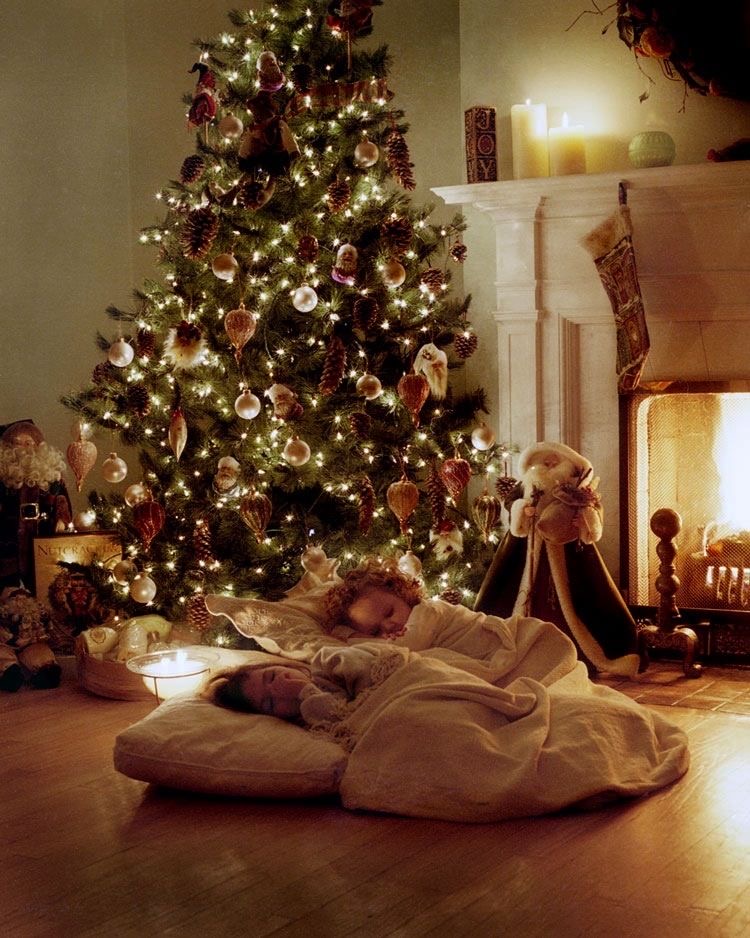 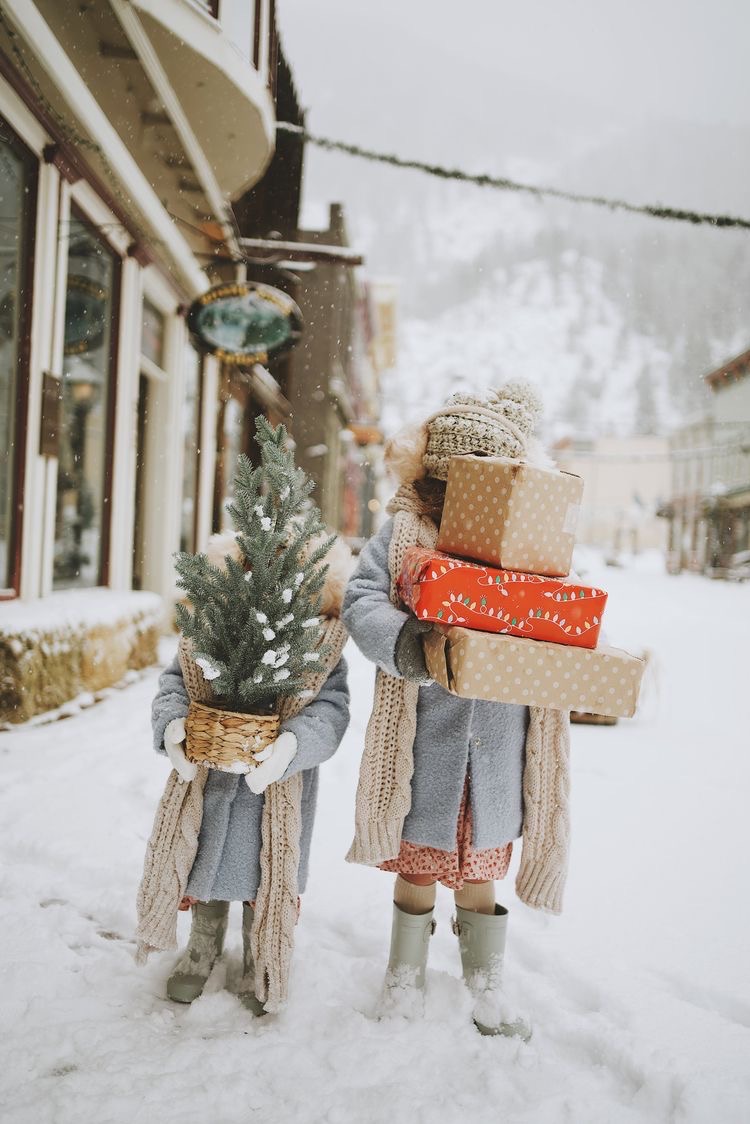 Many traditions go back to ancient times. Traditions have changed and evolved through the centuries
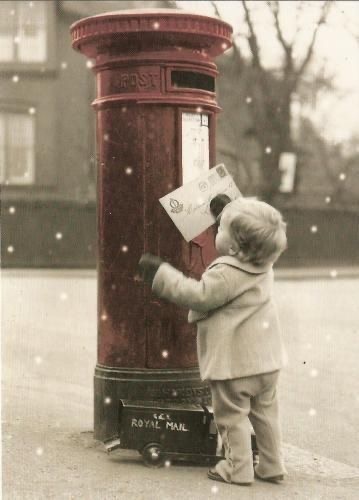 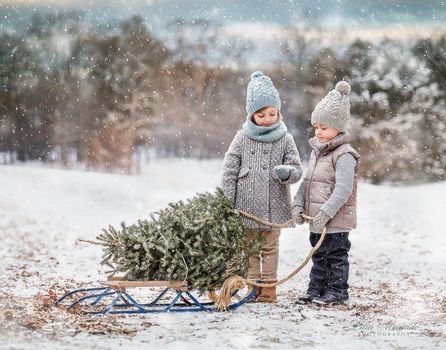 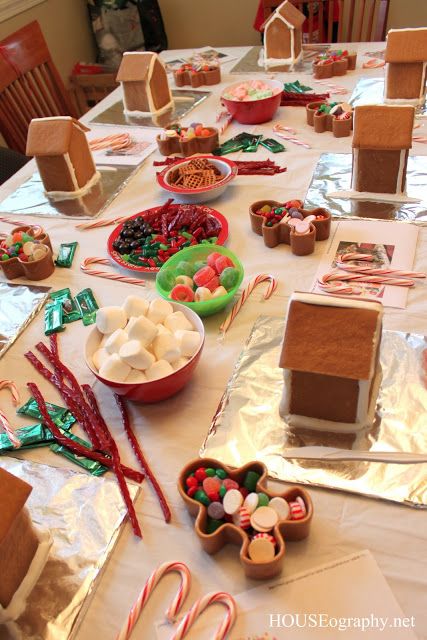 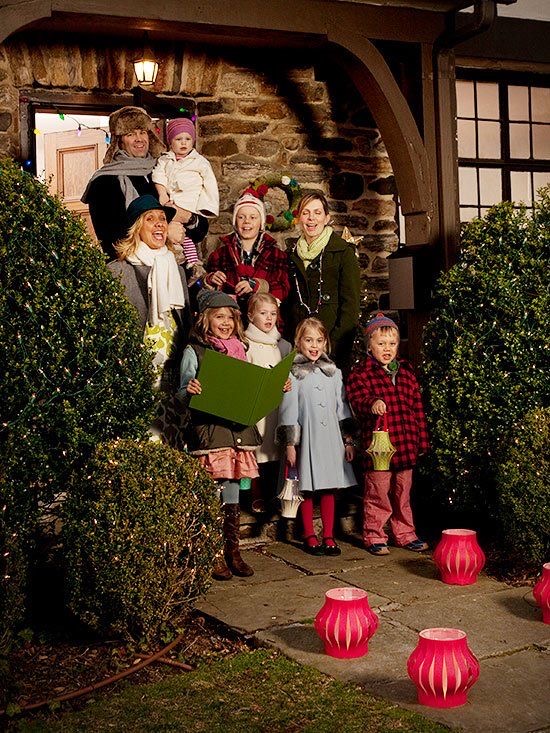 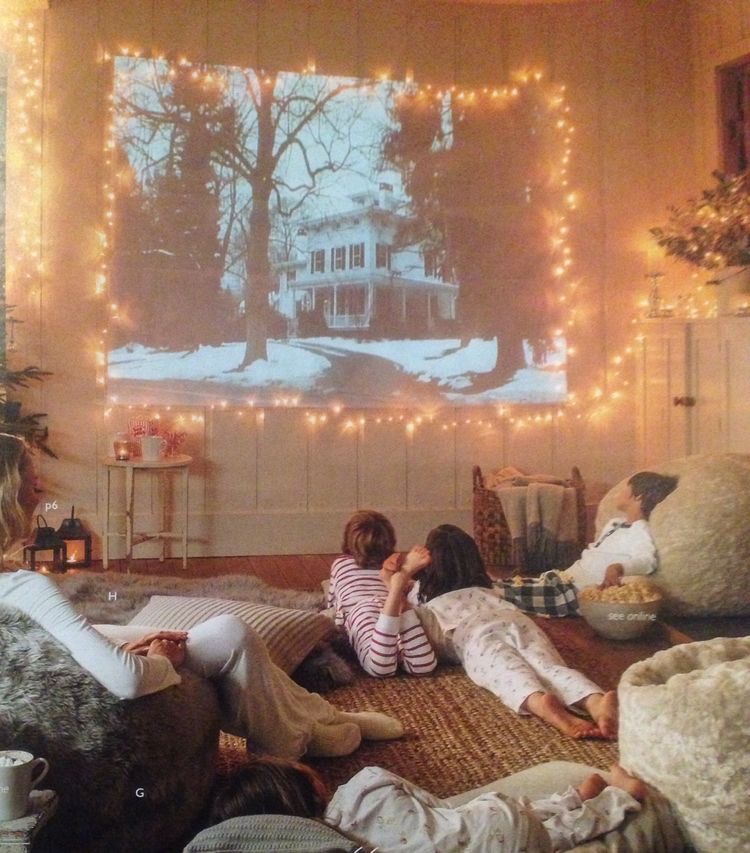 CHRISTMAS TRADITIONS
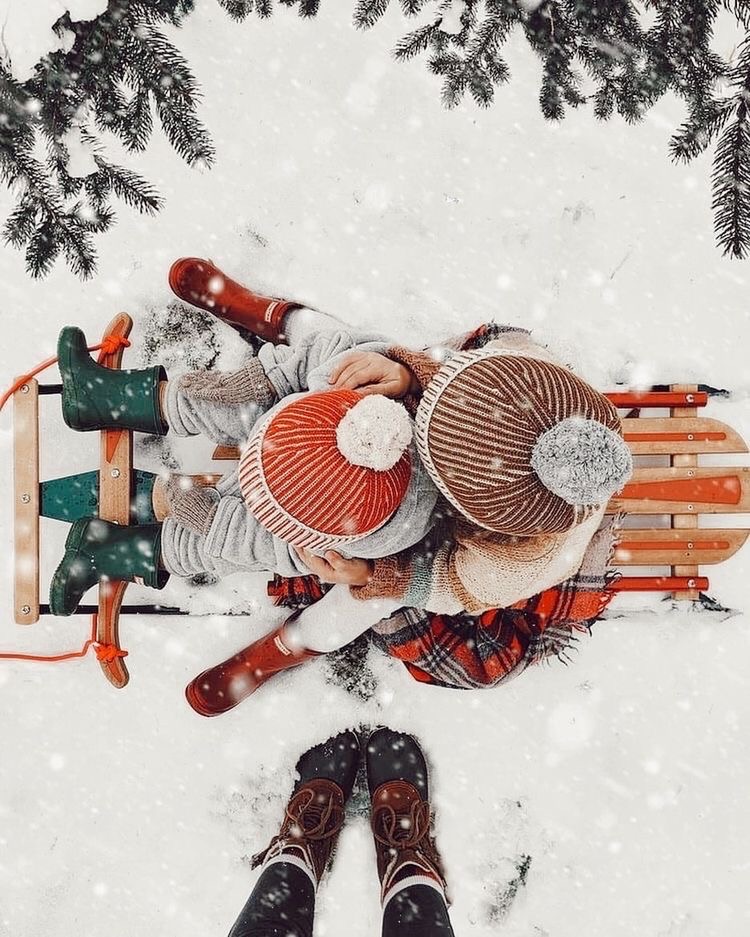 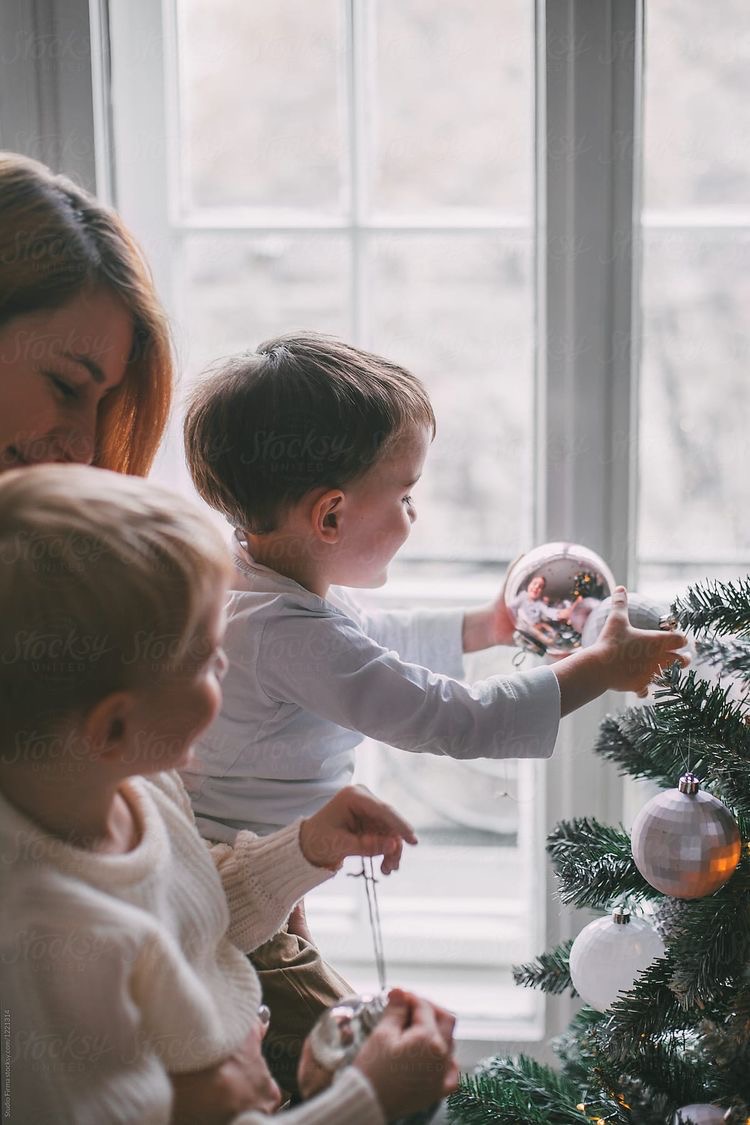 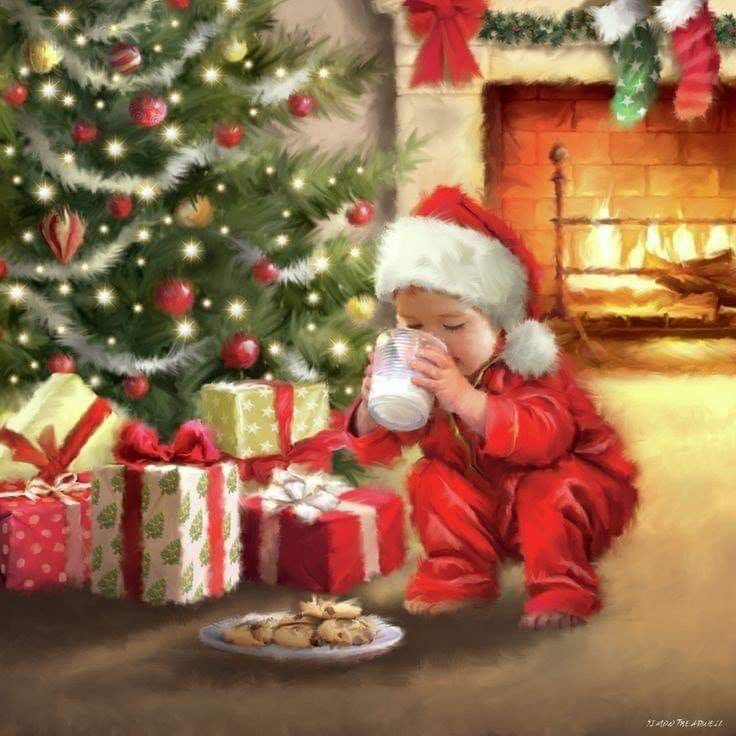 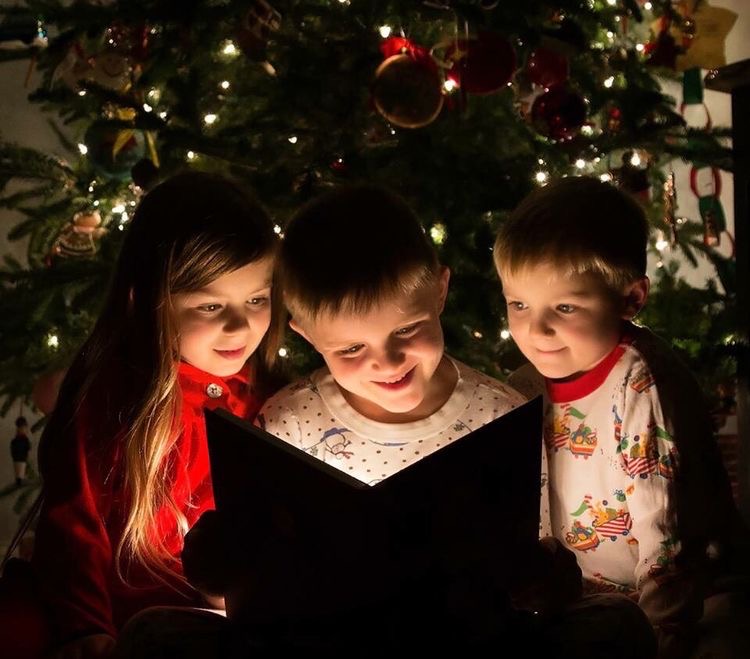 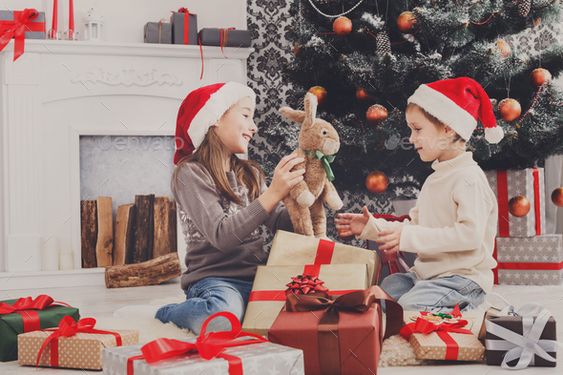 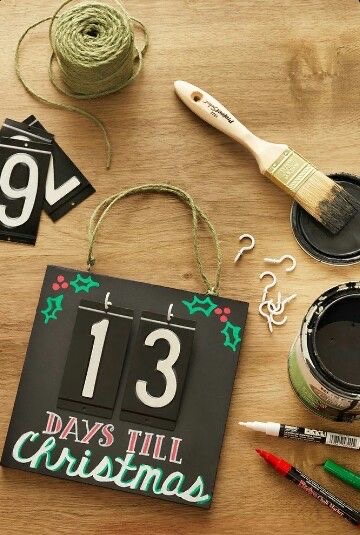 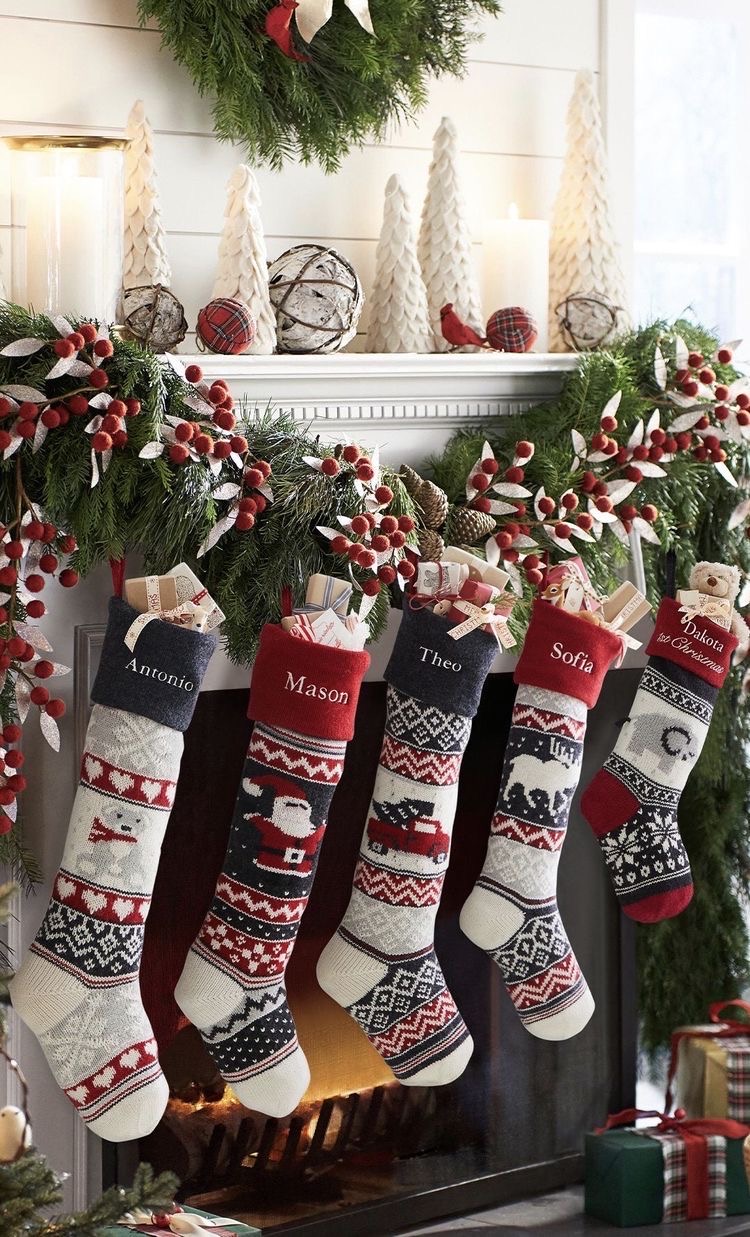 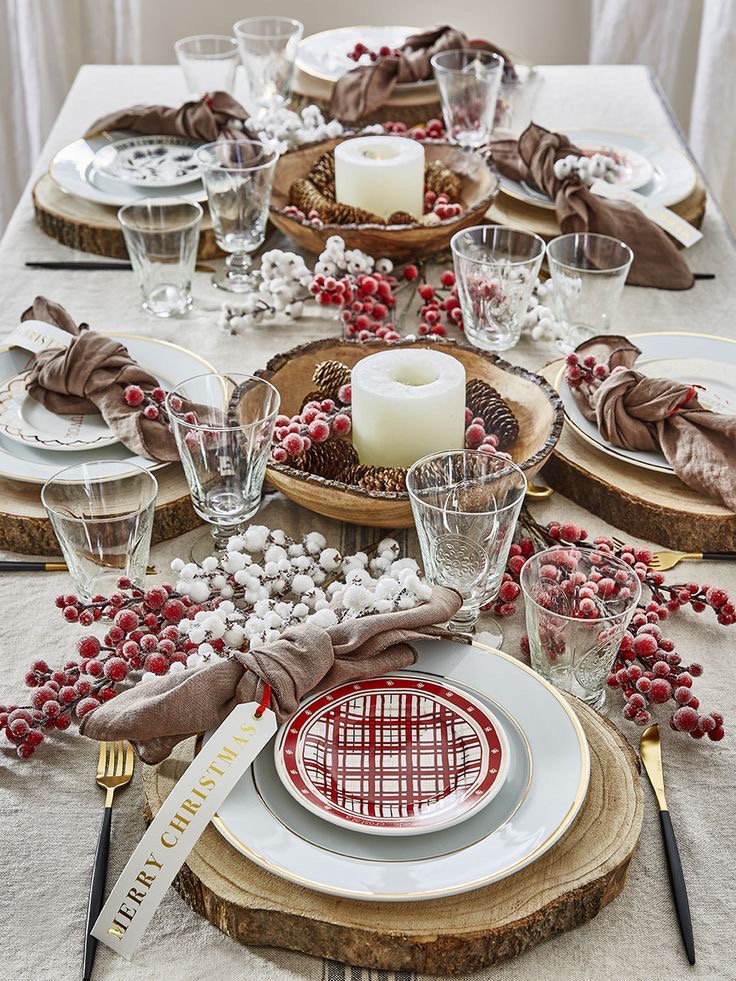 REFERENCES: